EOC Released test
Sample Item 1
Sample Item 2
Sample Item 3
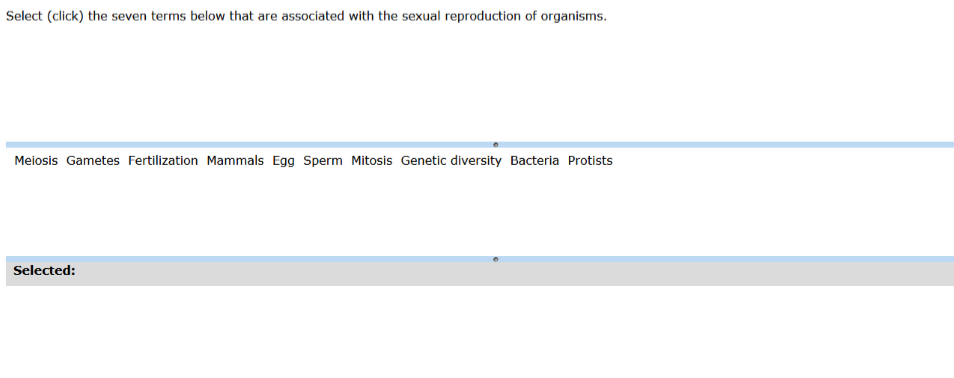 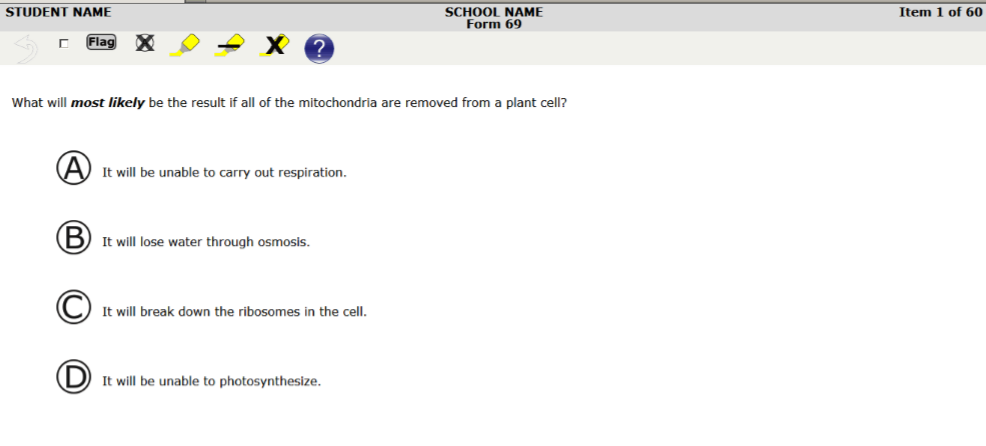 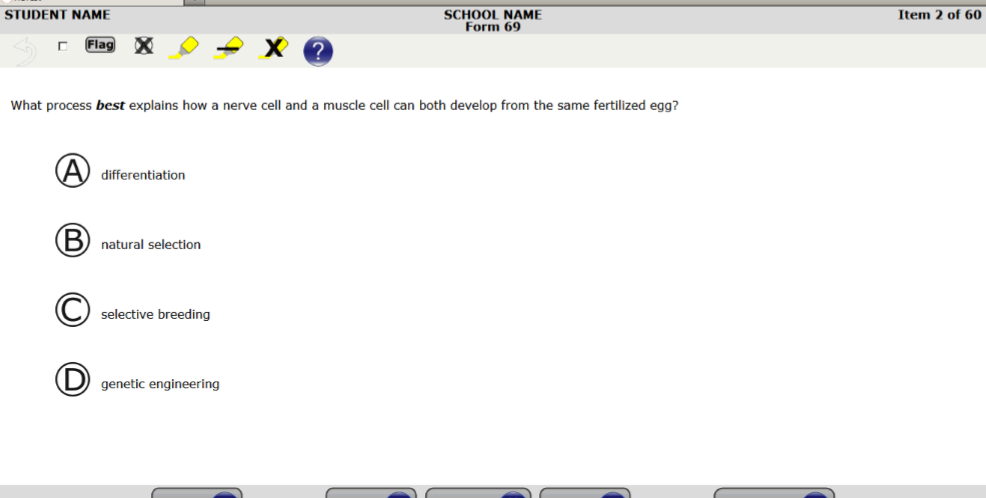 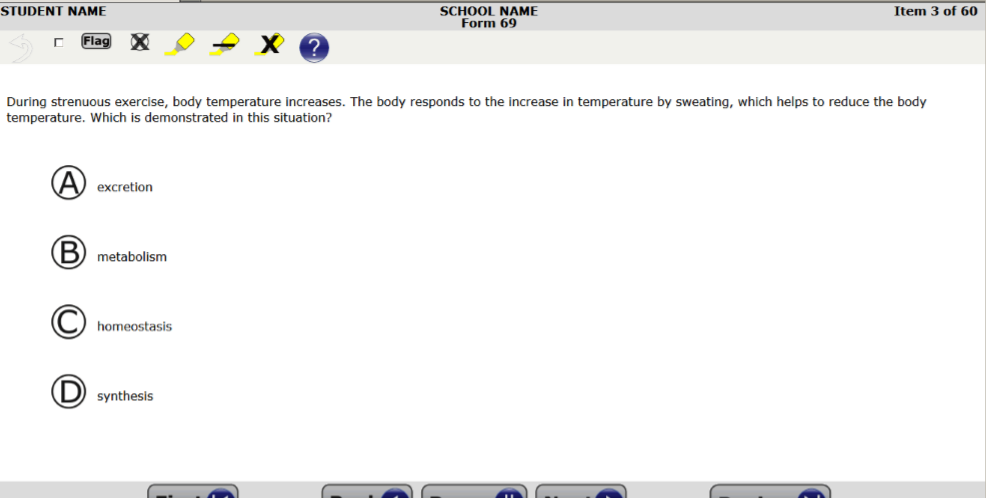 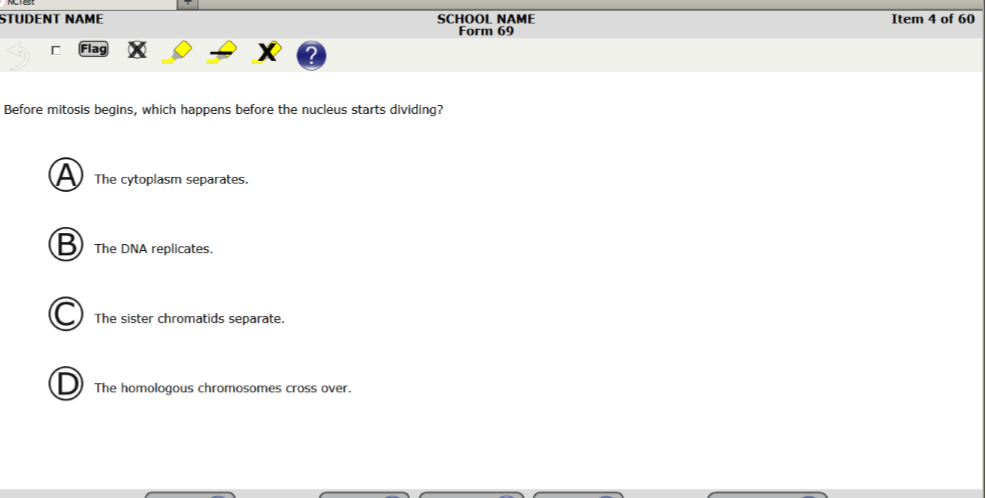 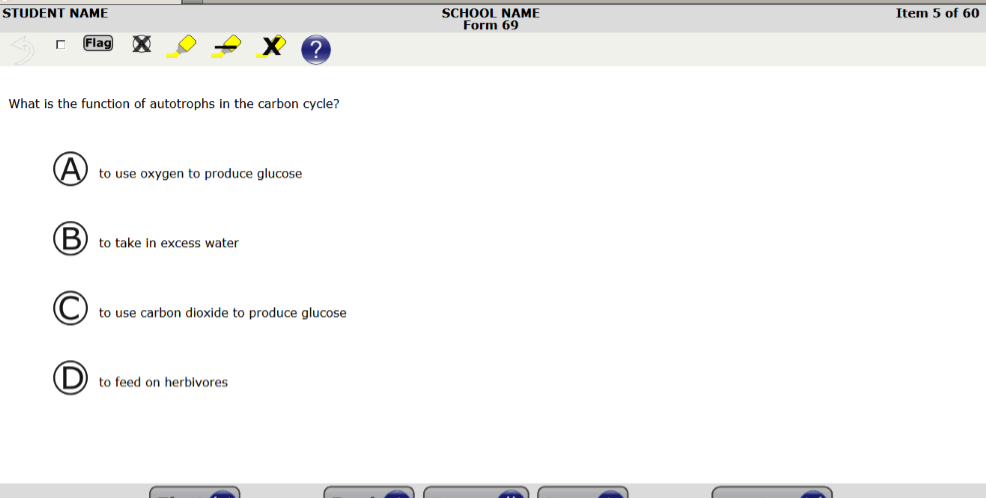 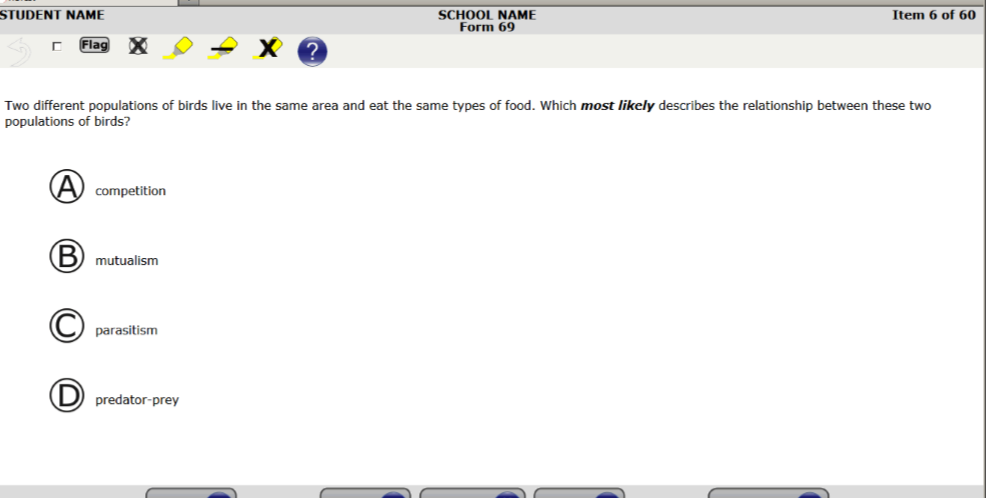 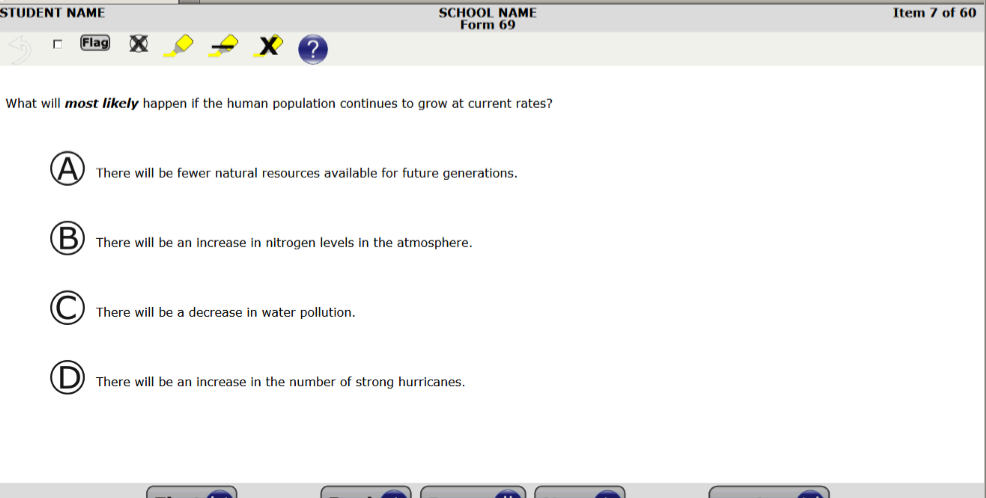 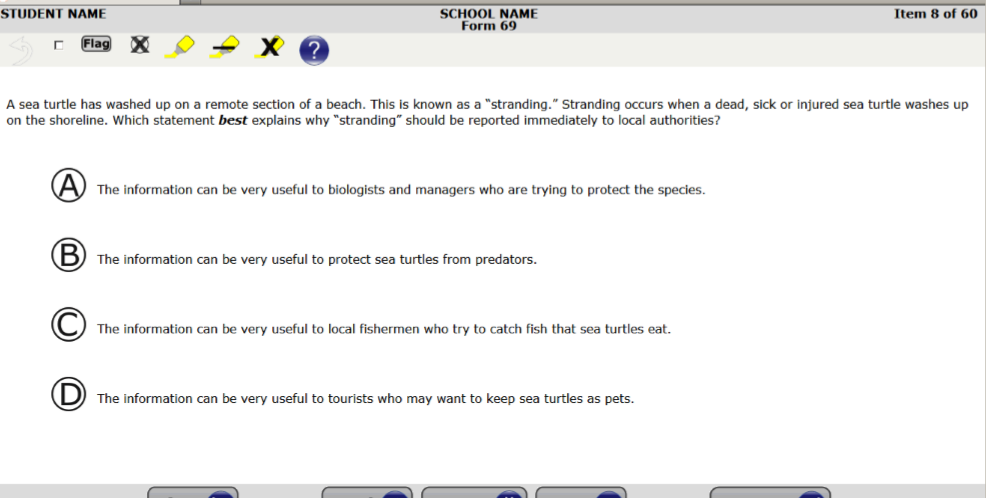 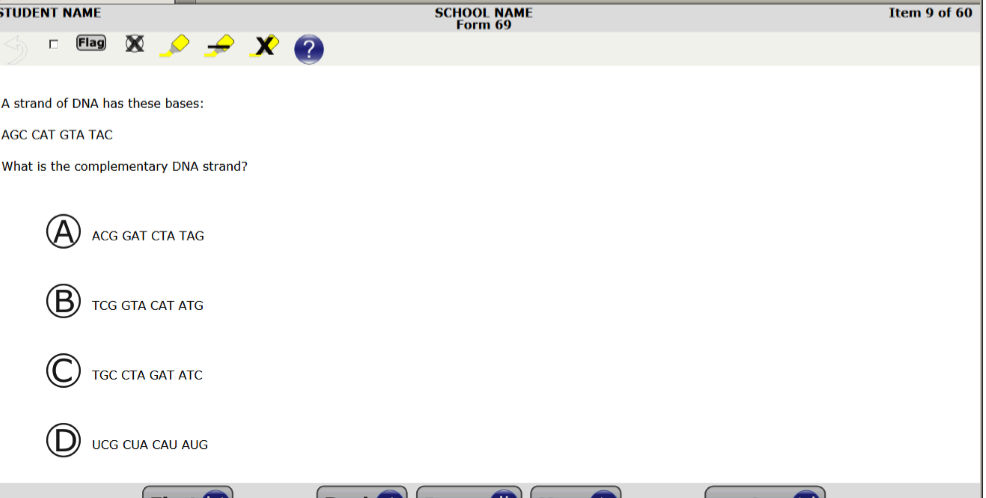 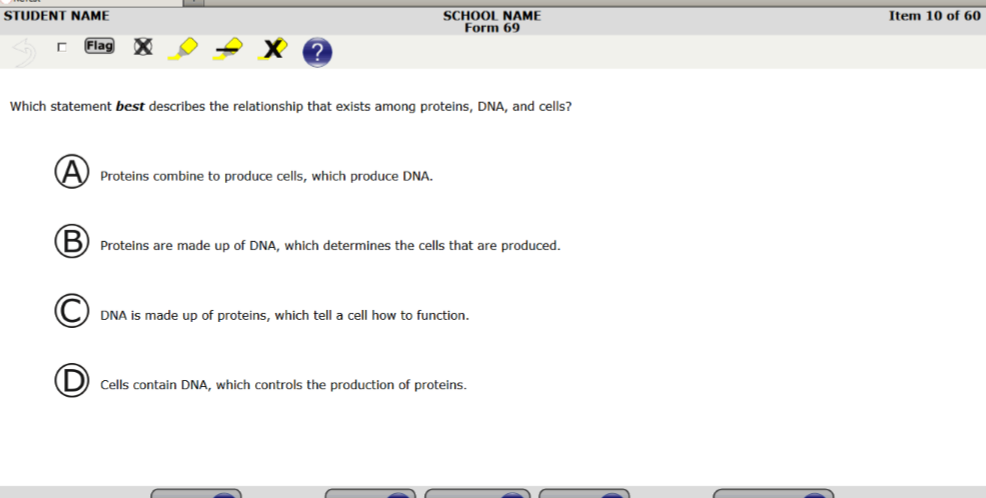 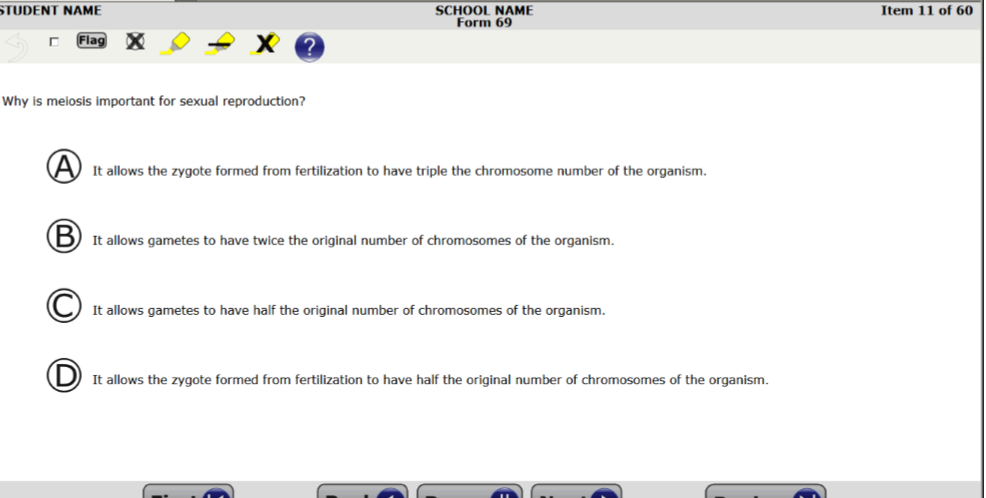 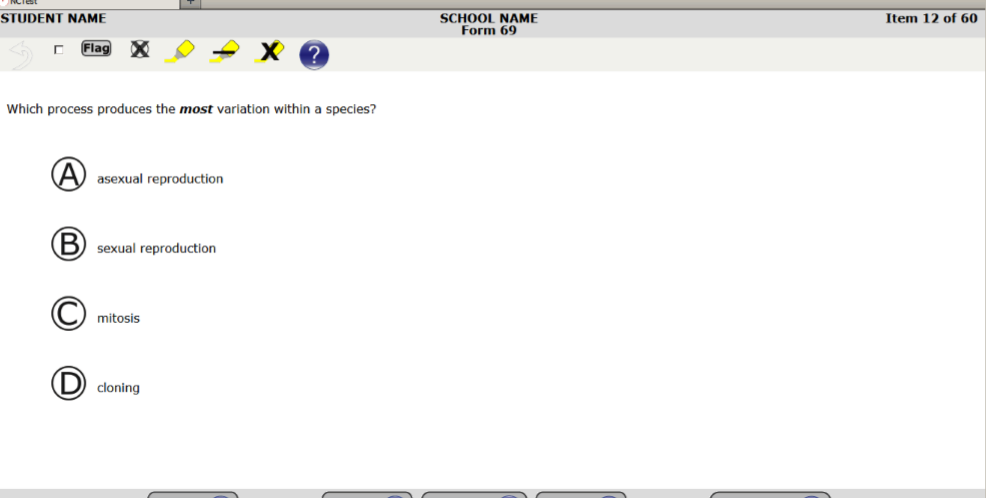 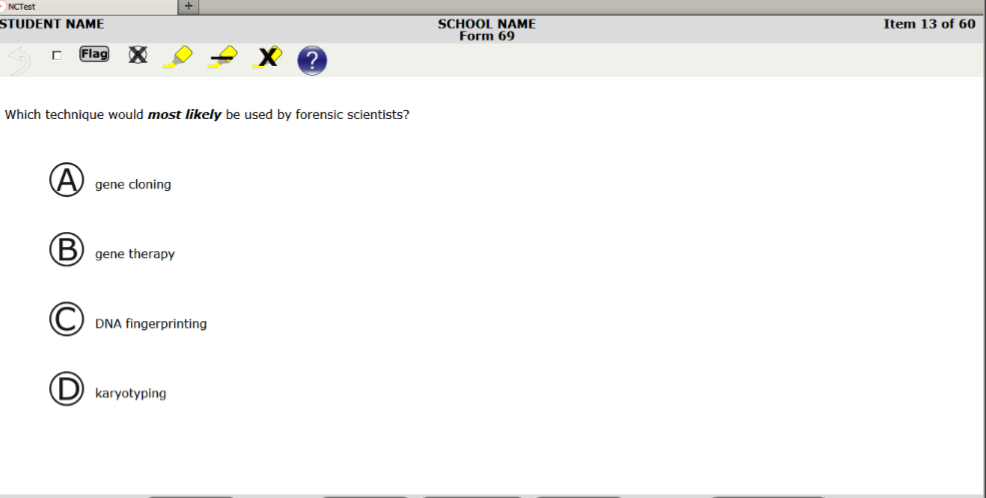 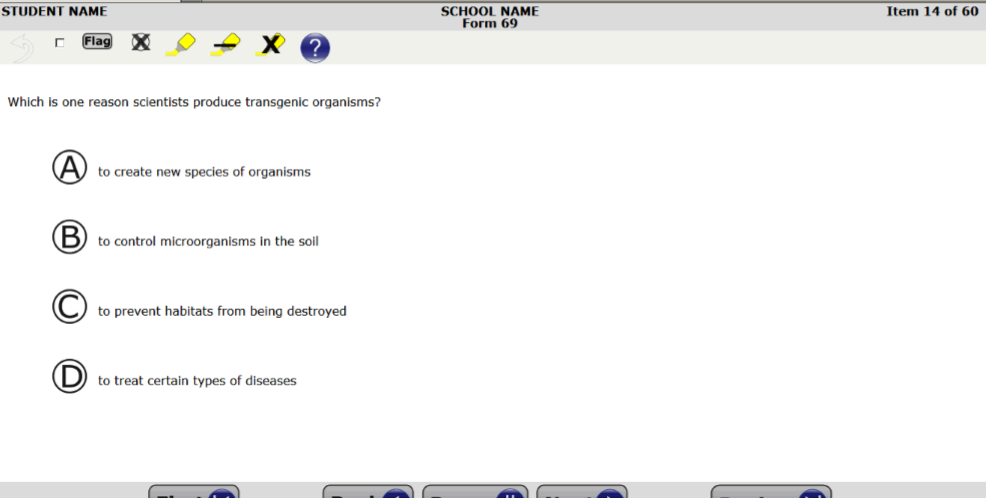 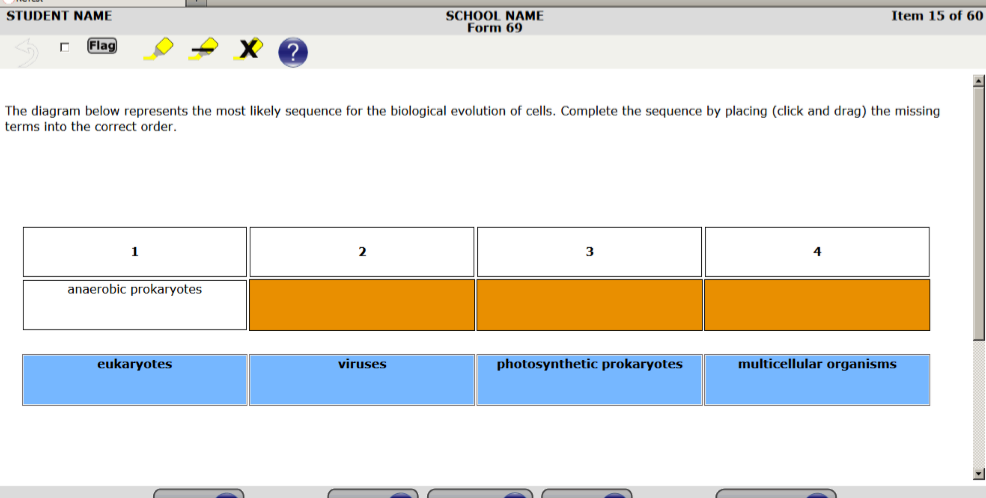 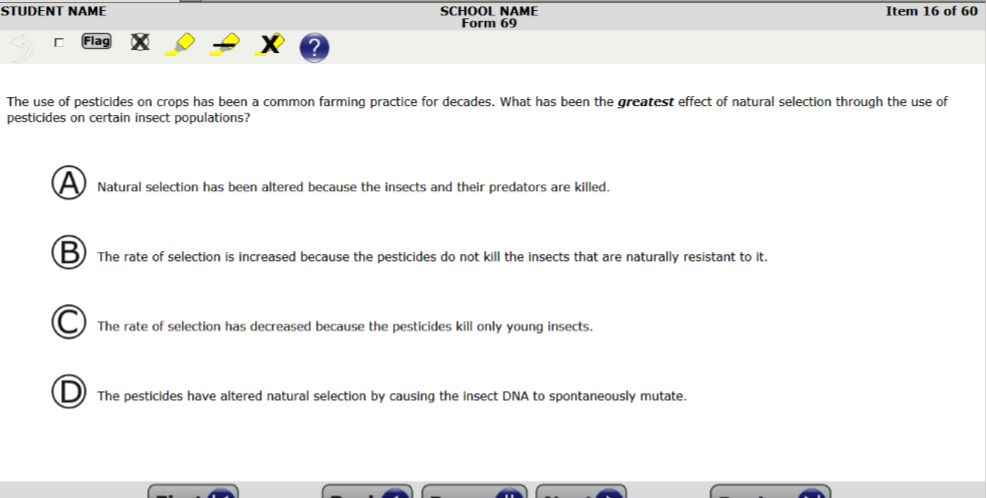 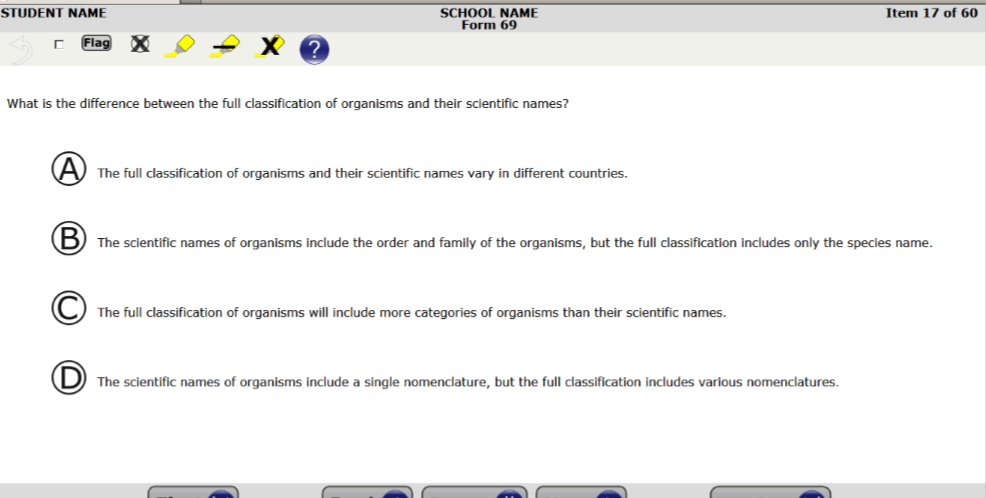 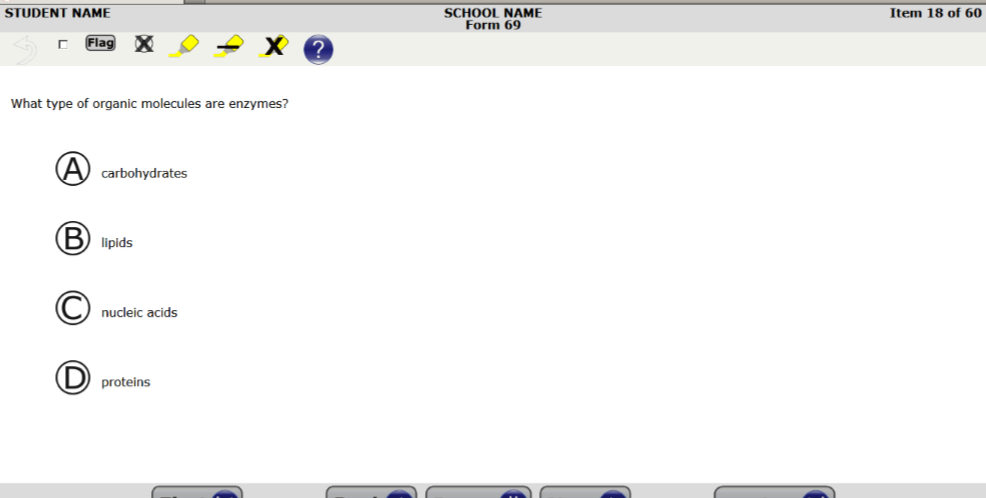 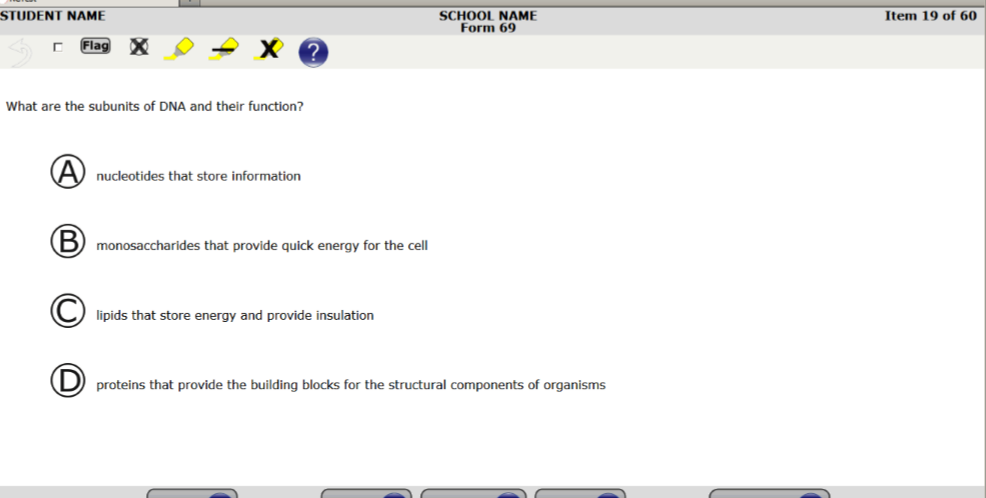 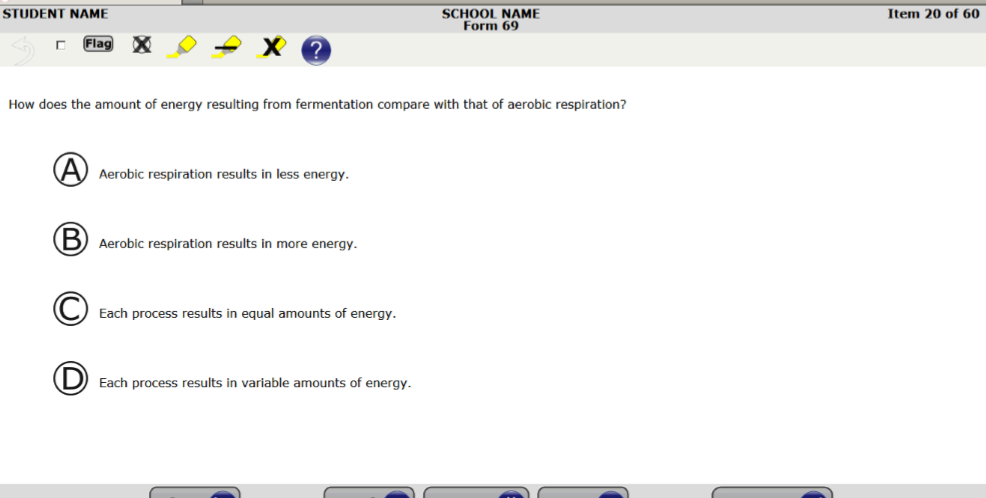 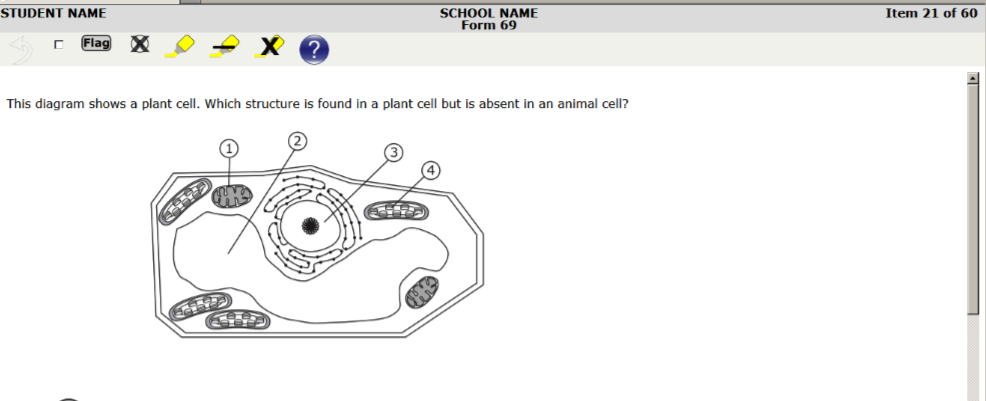 A. 1       B.2          C. 3           D. 4
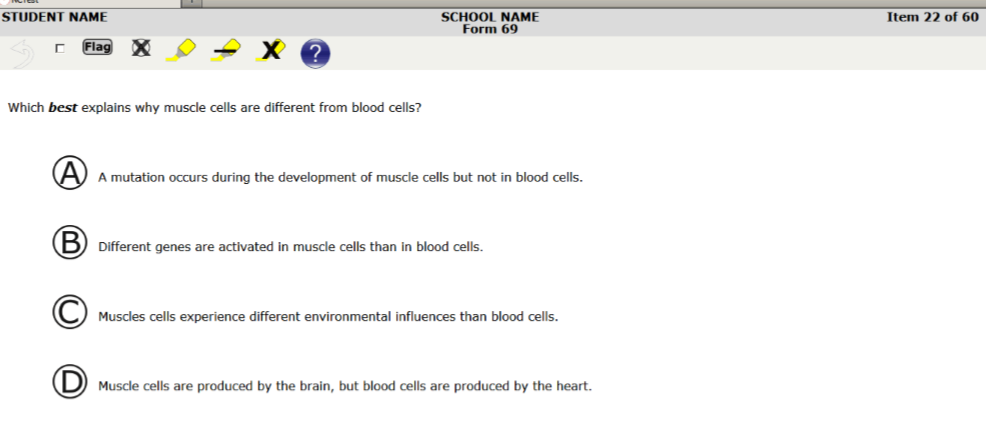 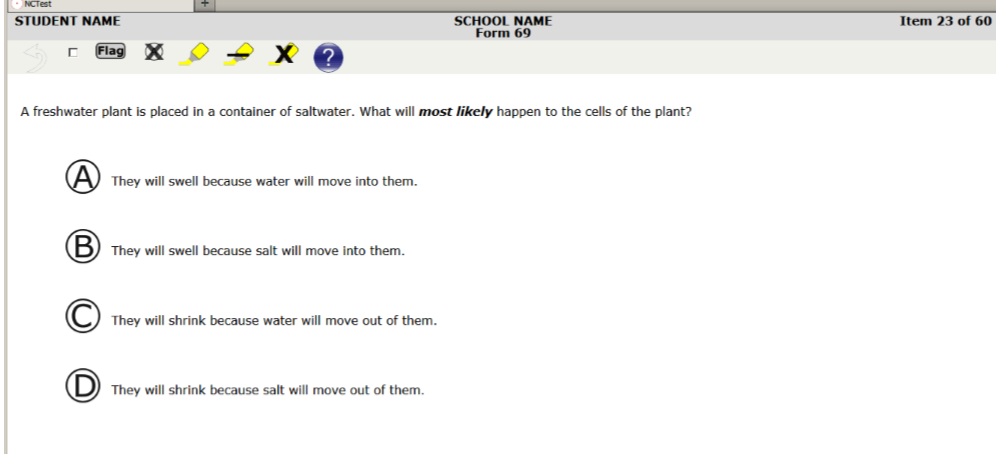 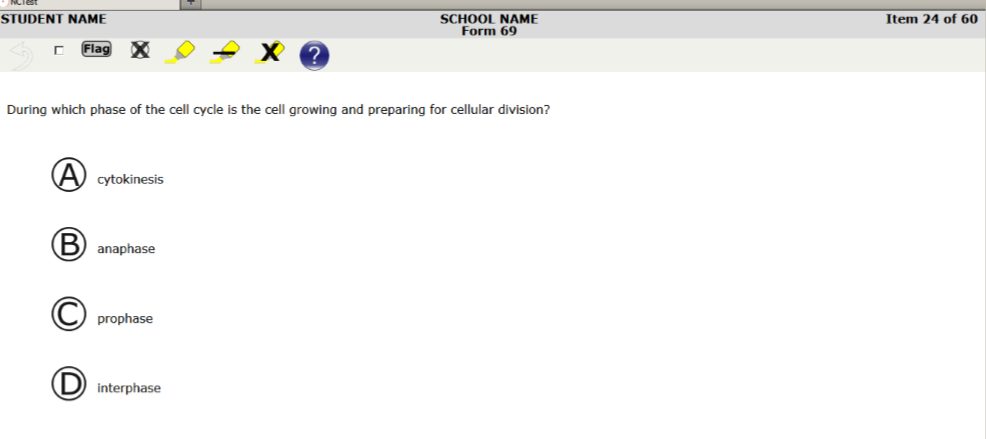 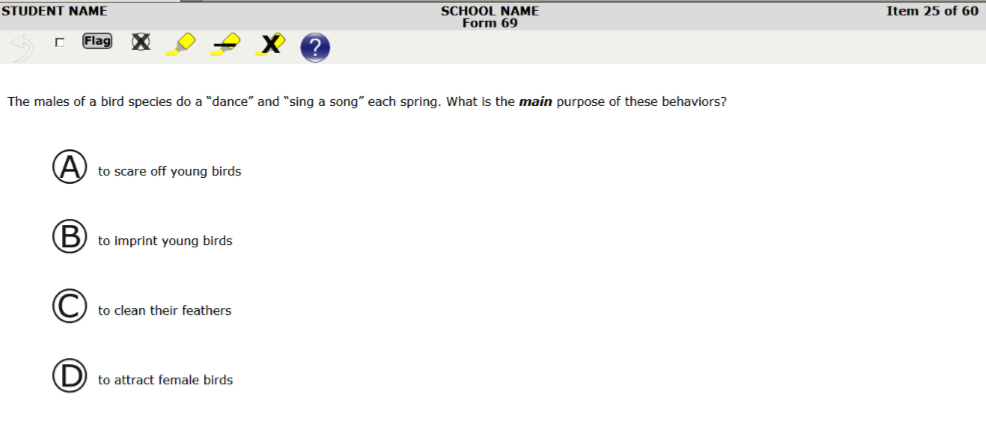 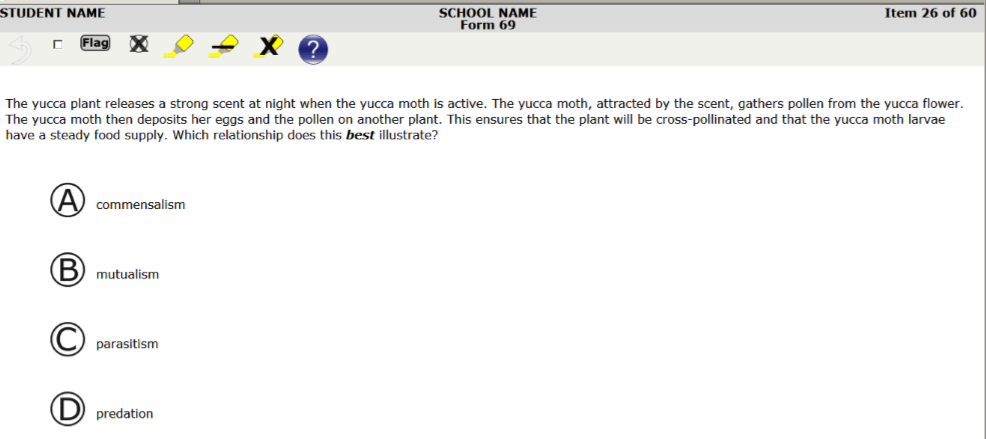 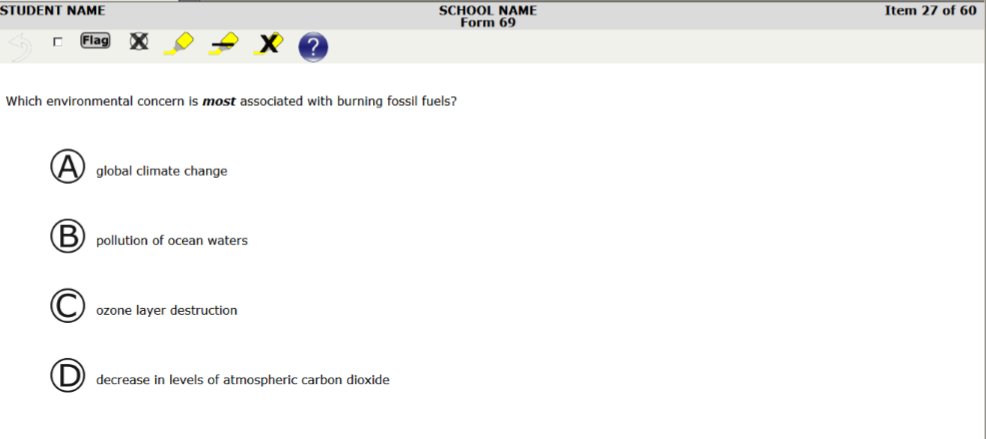 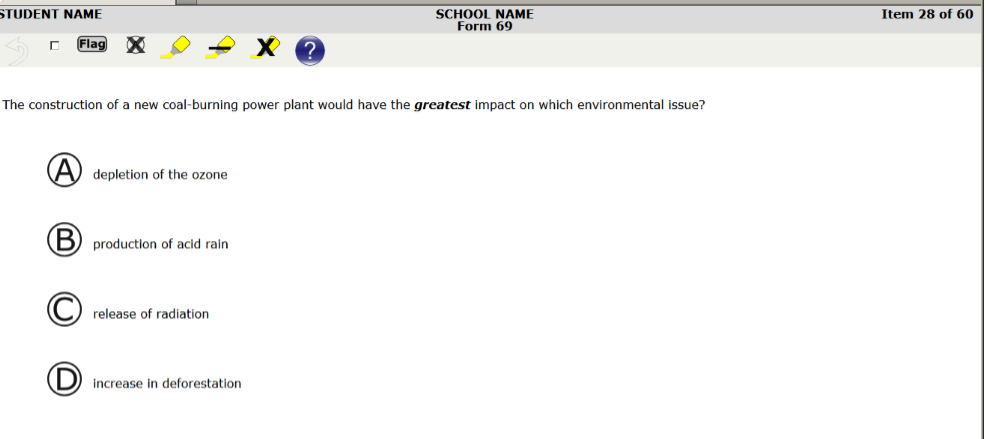 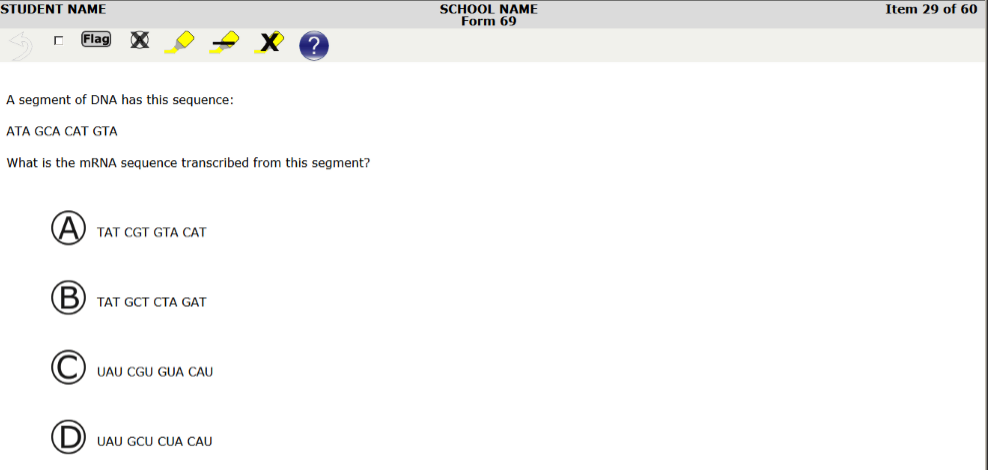 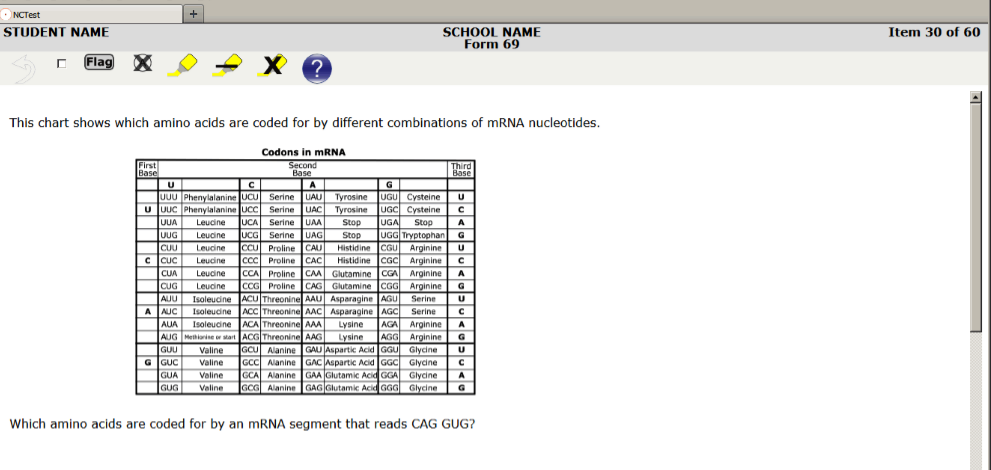 A.  Arg-val           B. iso-arg             C. glu-val               D. val-iso
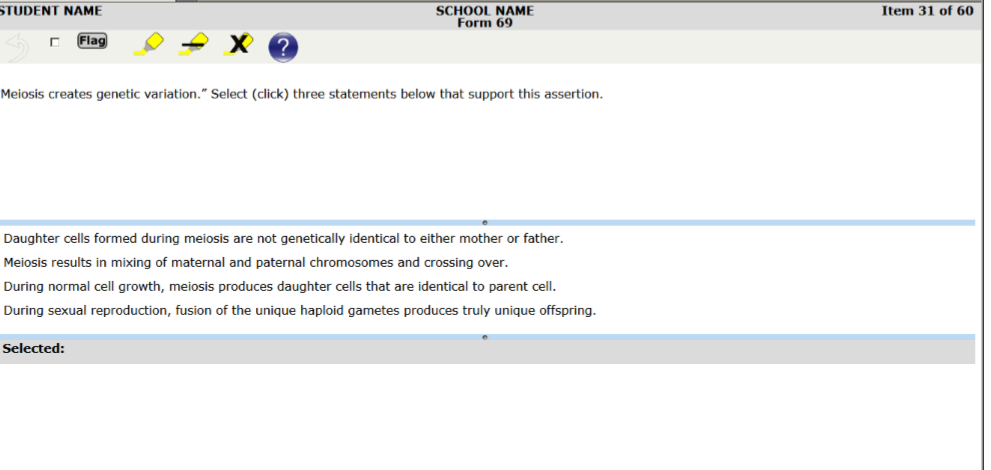 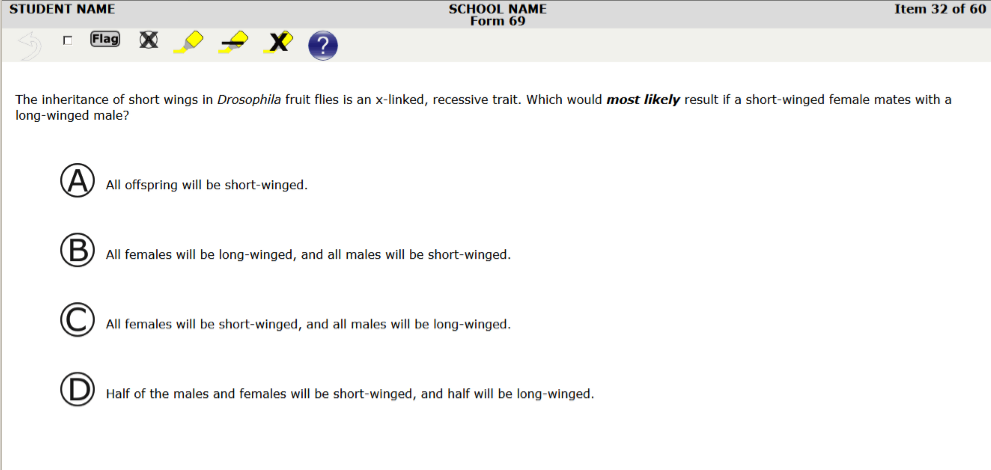 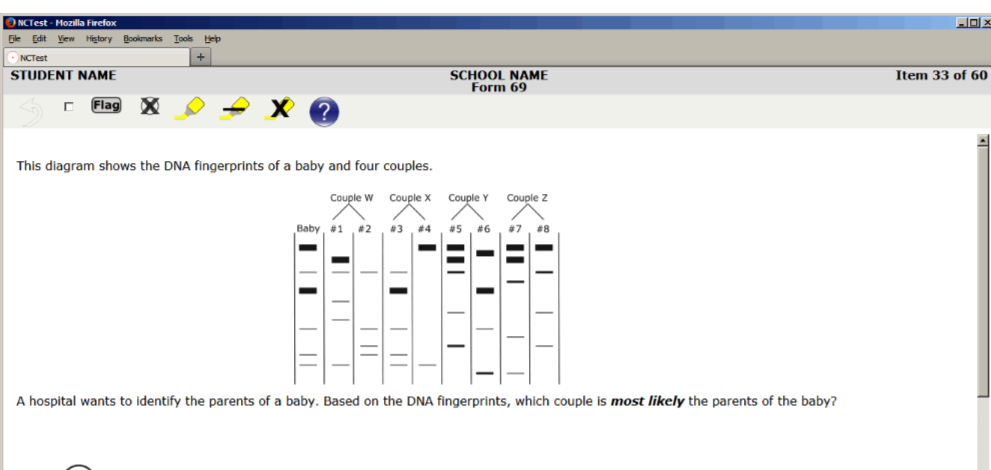 A. Couple W          B. Couple X                C. Couple Y                 D. Couple Z
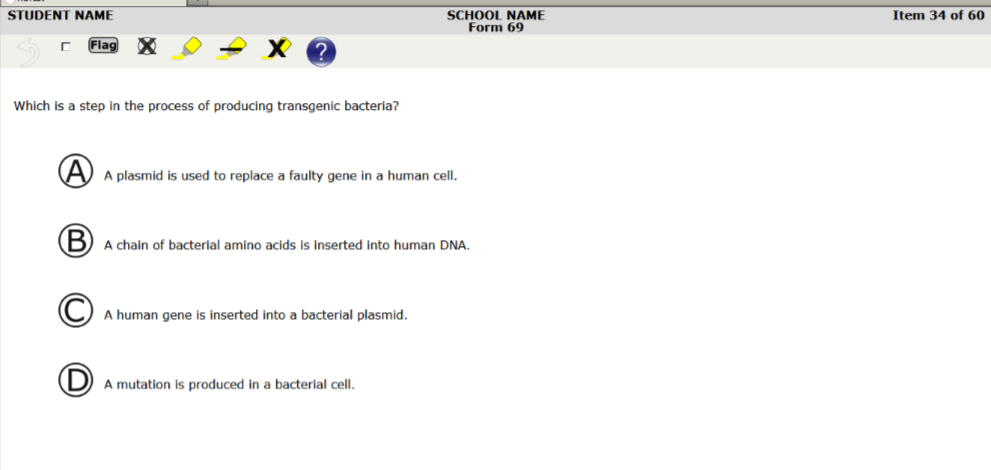 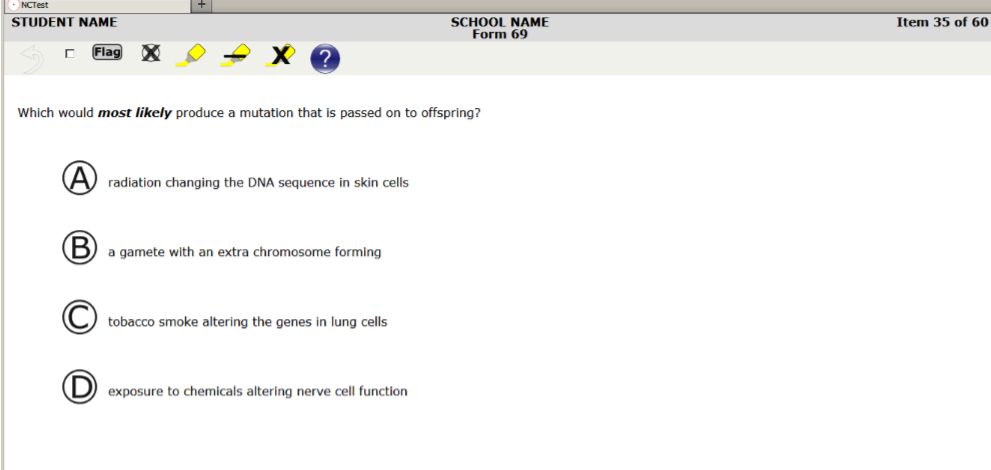 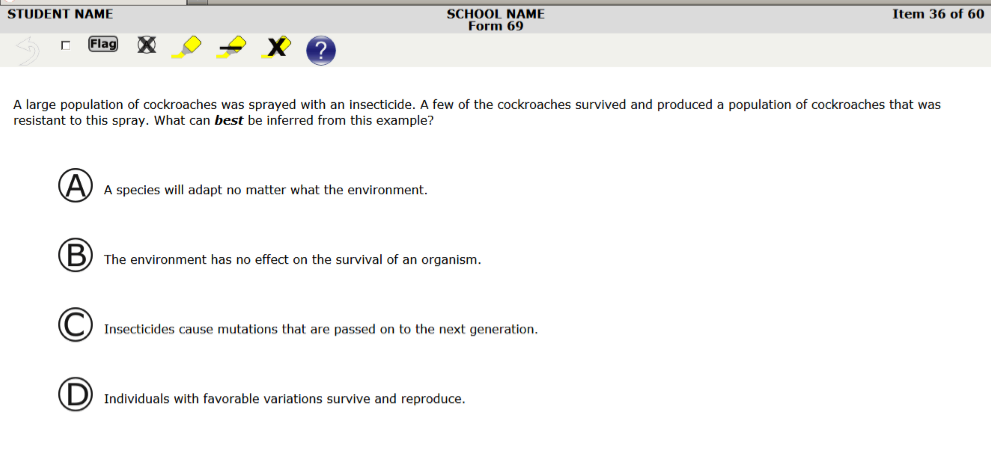 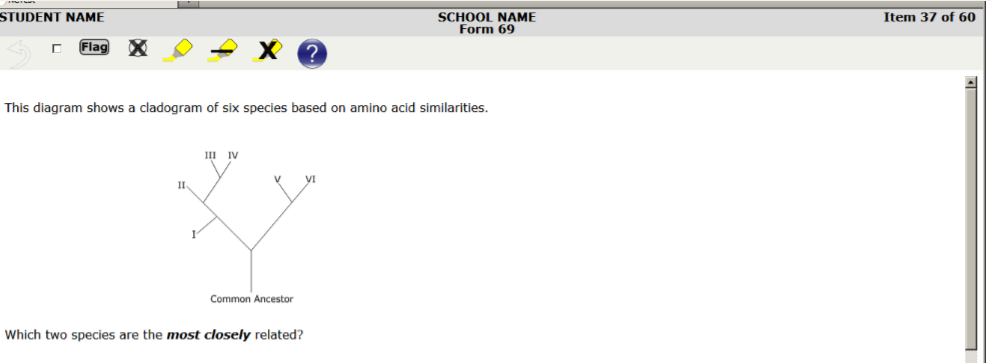 A. I and II               B. II and IV                   C. I and V                          D. V and VI
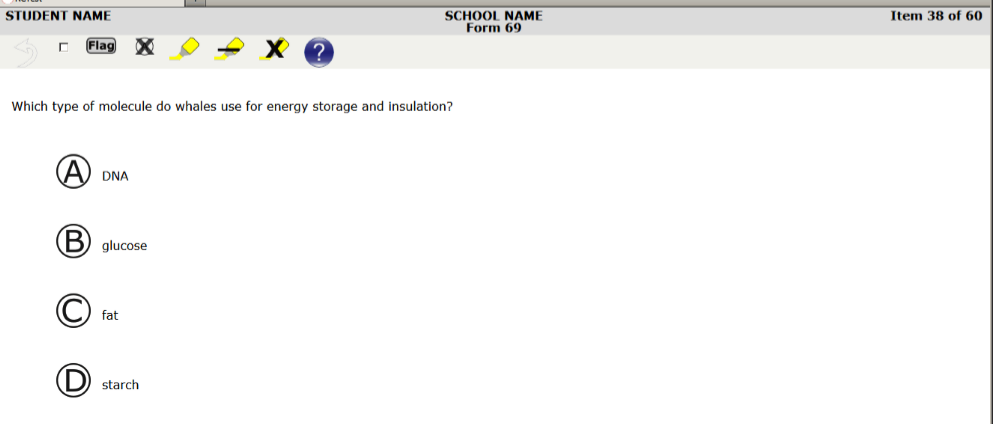 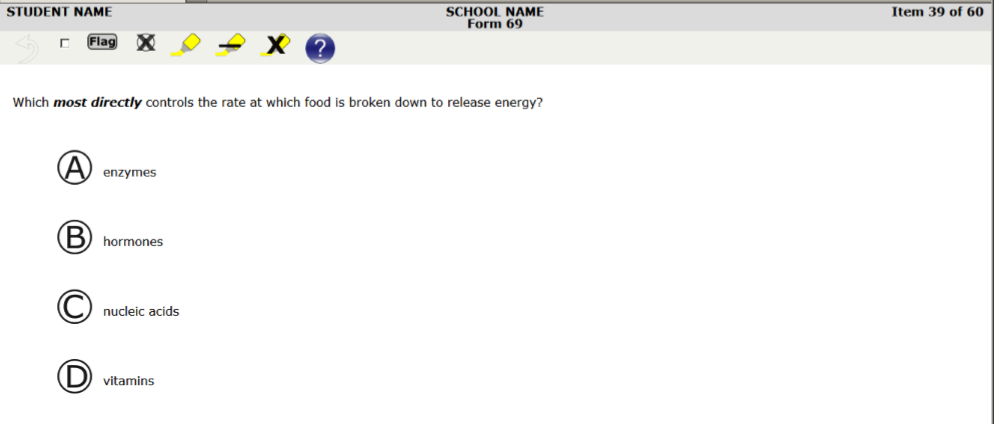 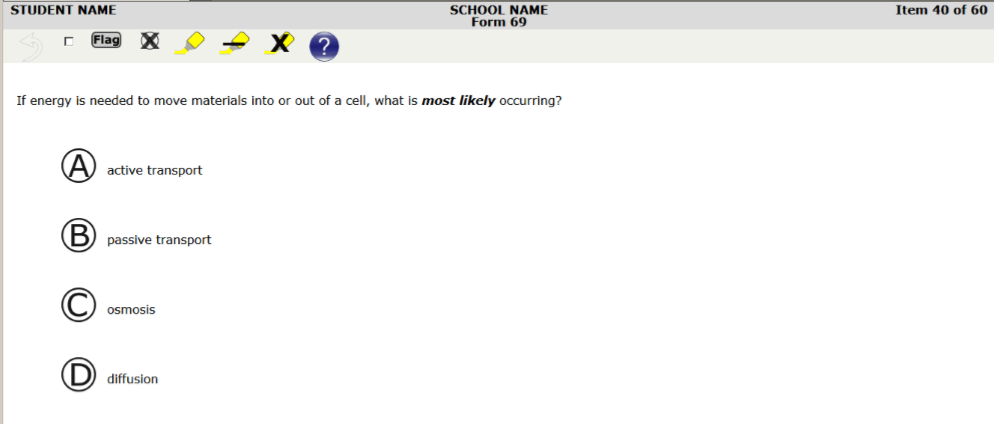 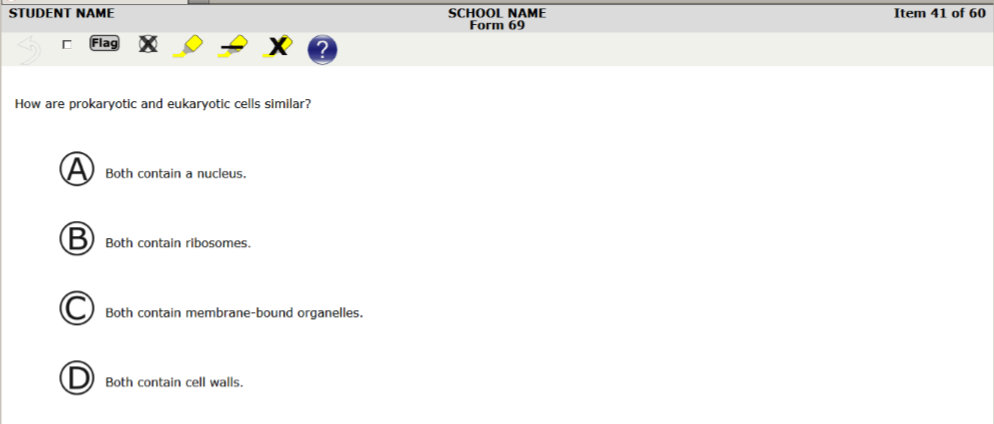 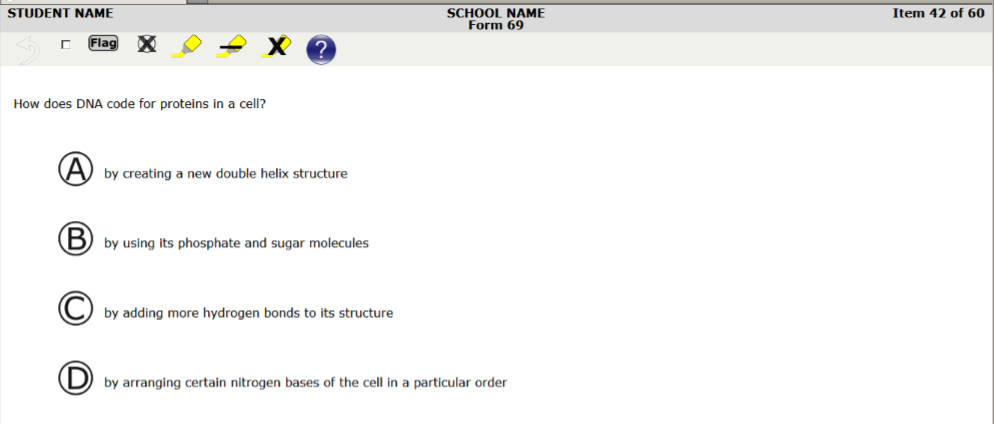 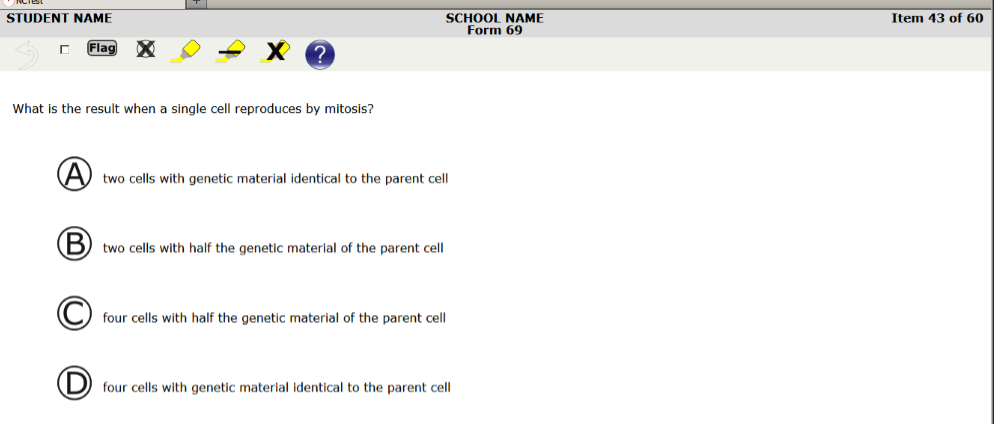 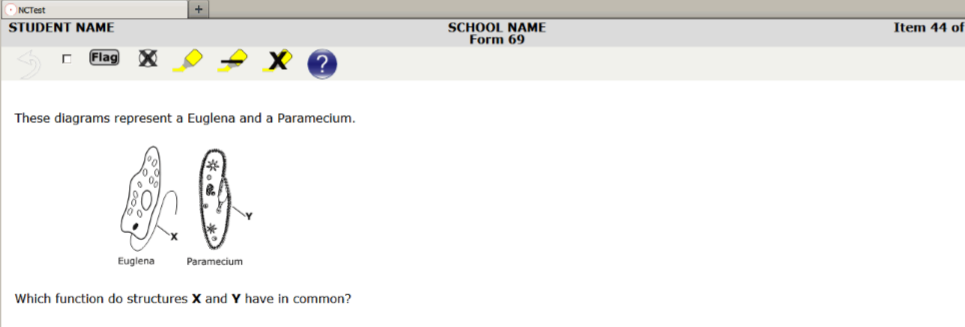 A. Digestion    B. Gathering food            C. Locomotion            D. reproduction
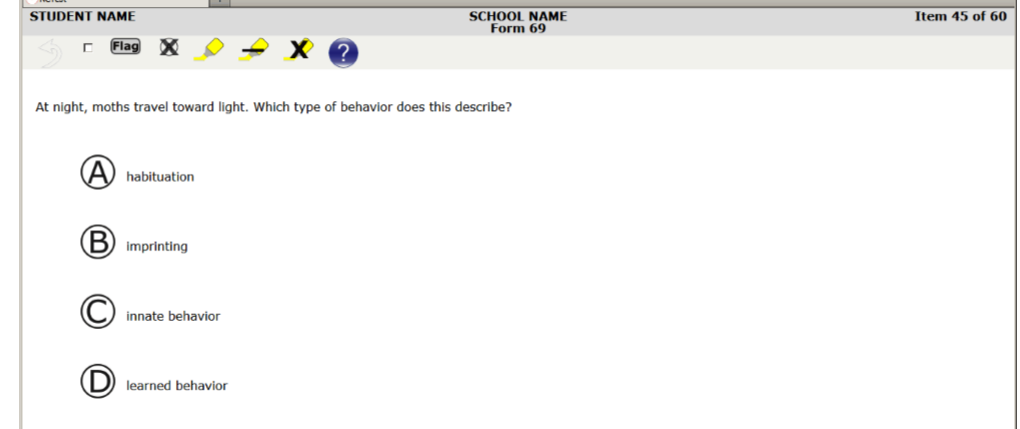 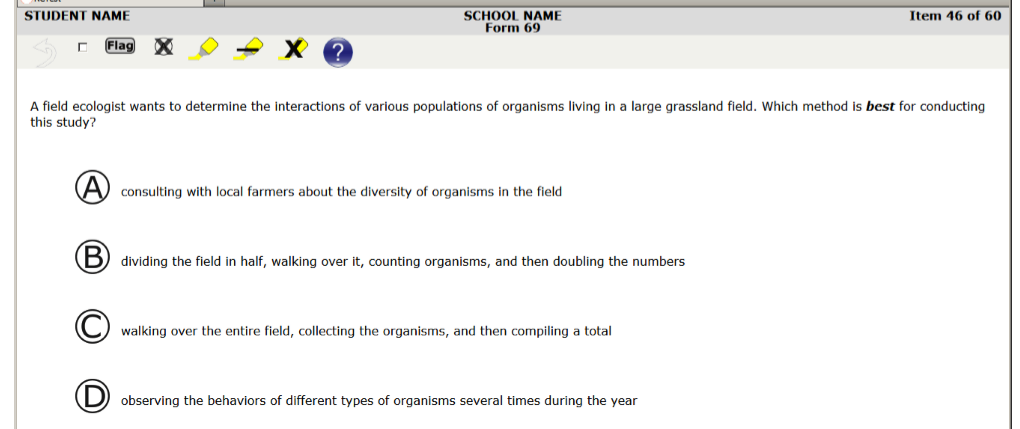 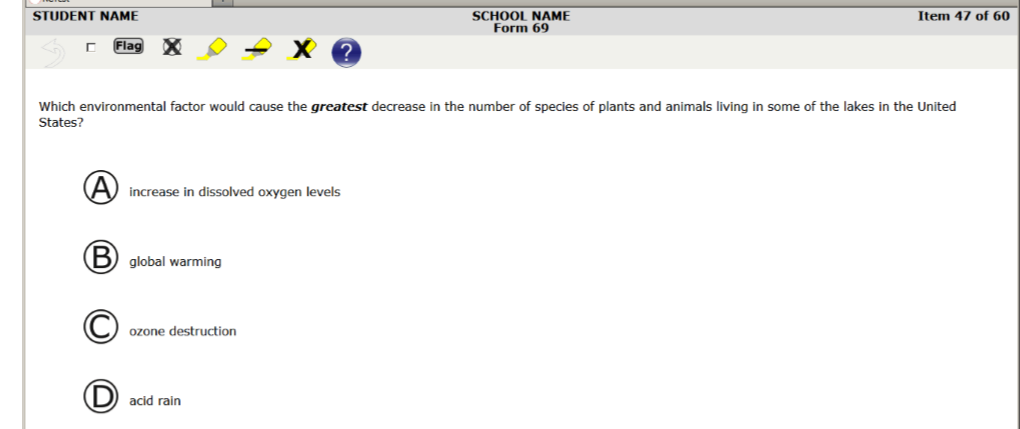 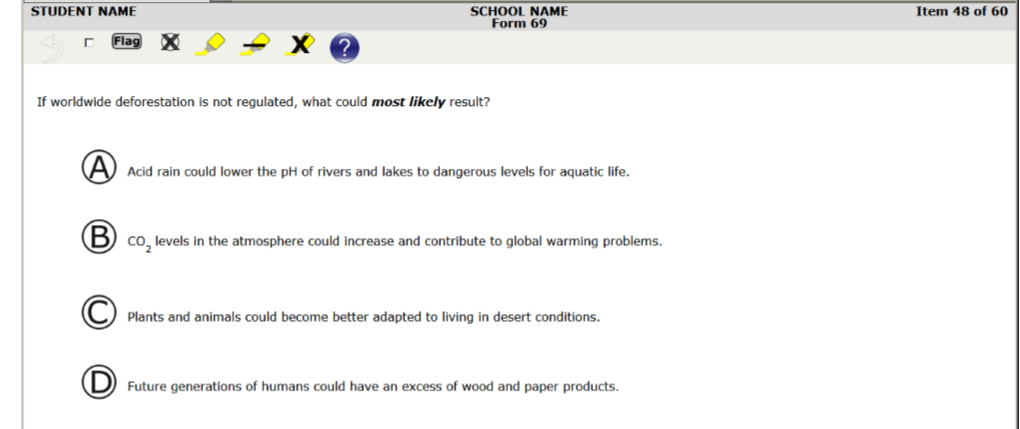 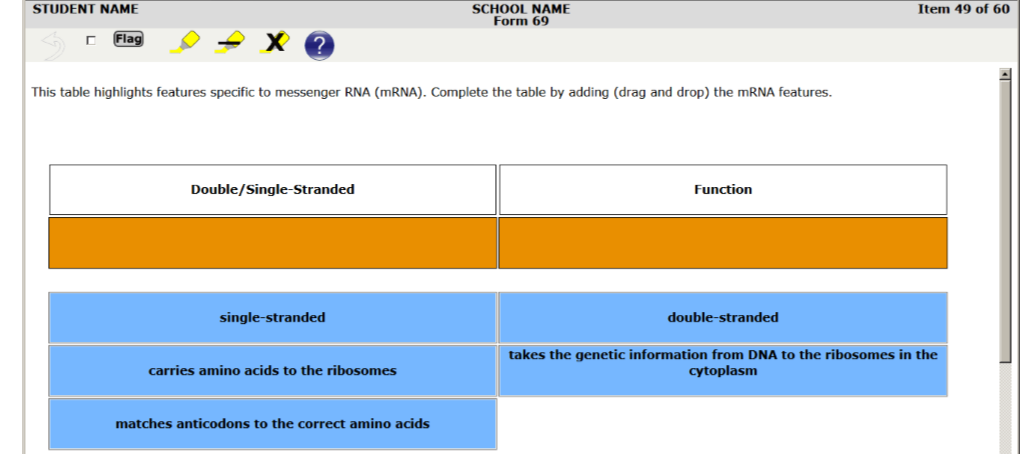 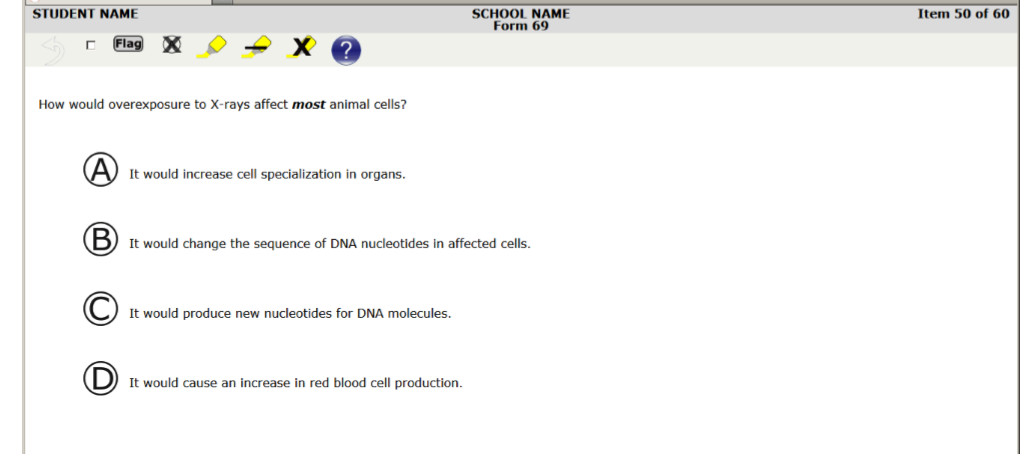 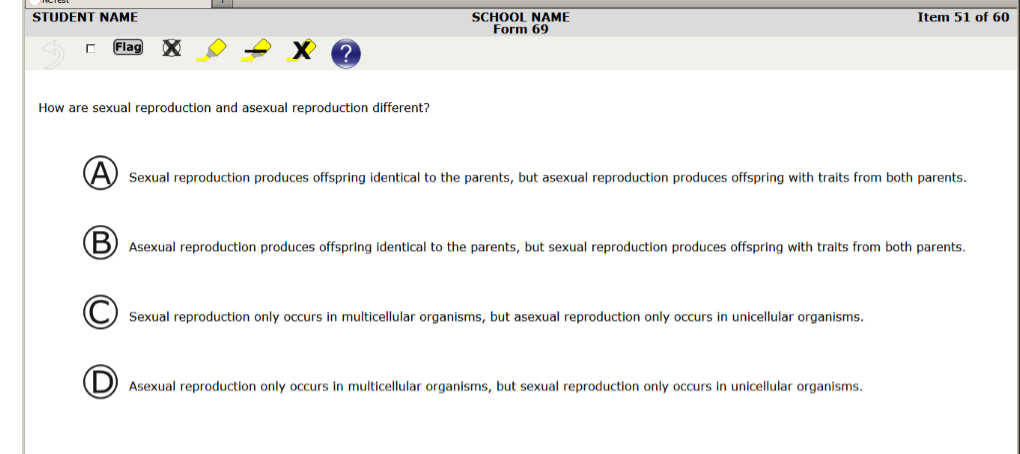 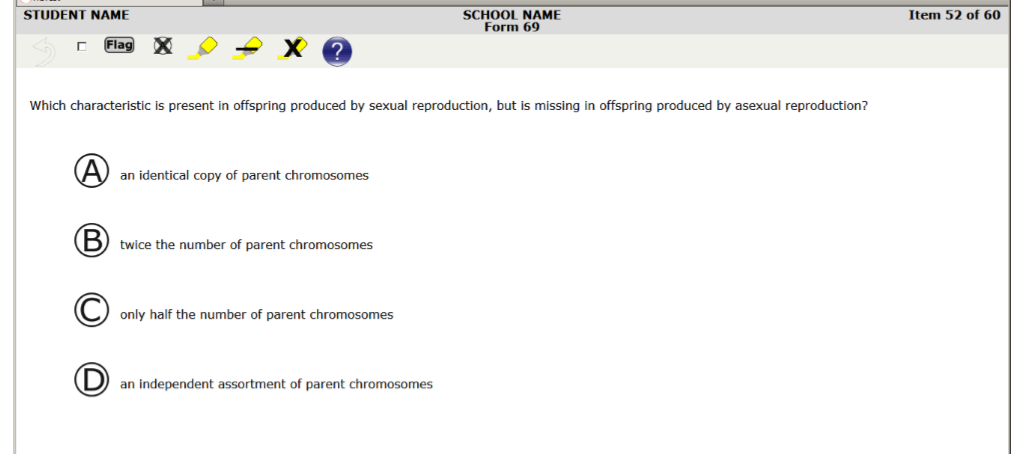 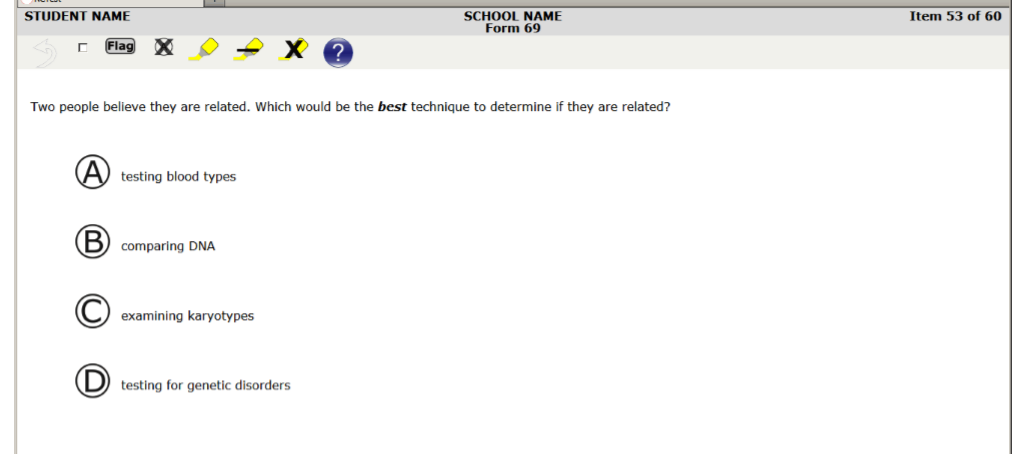 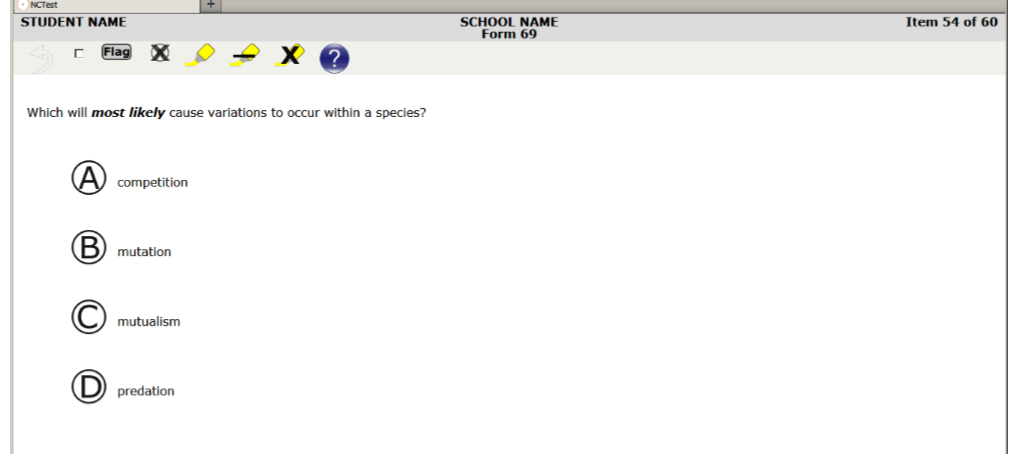 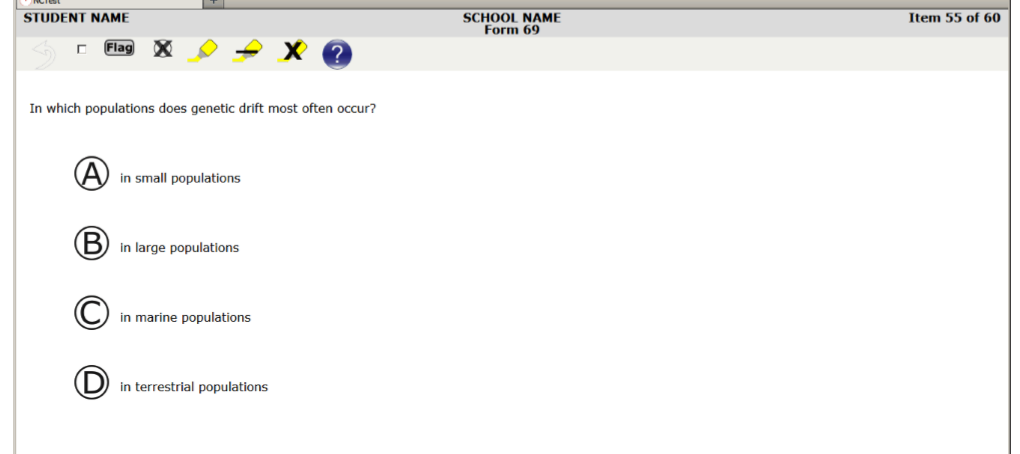 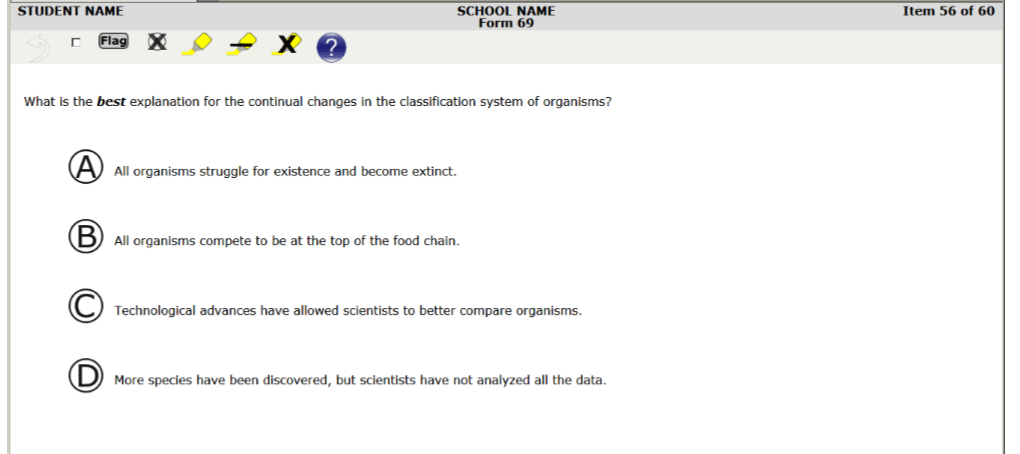 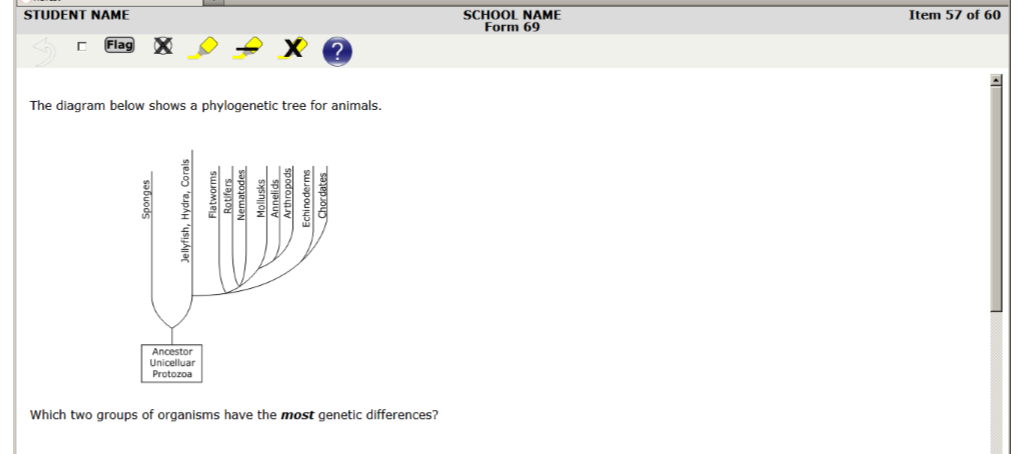 A. Rotifers and nematodes           B. mollusks and annelids                                                                                                                              C. mollusks and arthropods       D. echinoderms and chordates
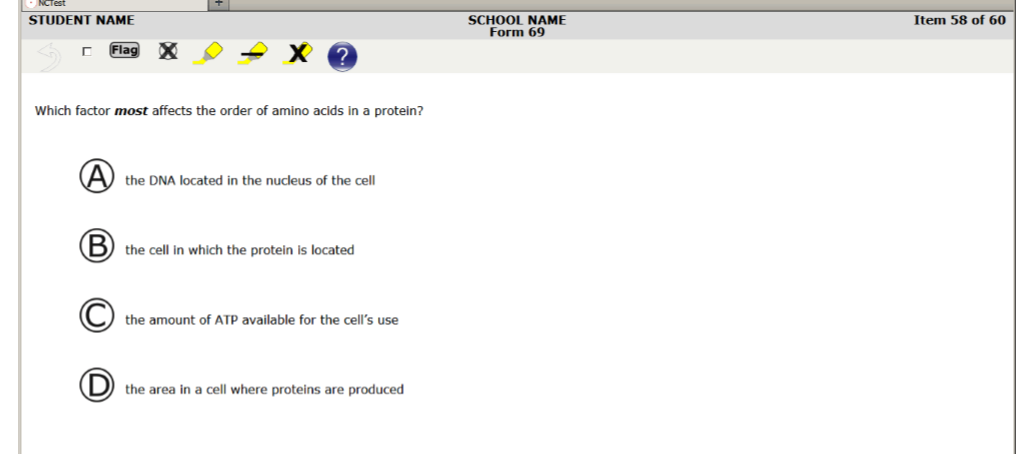 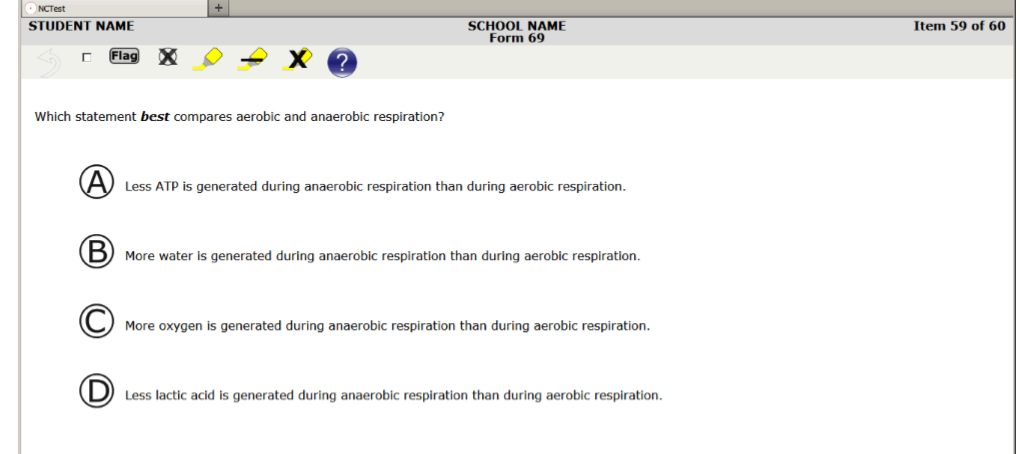 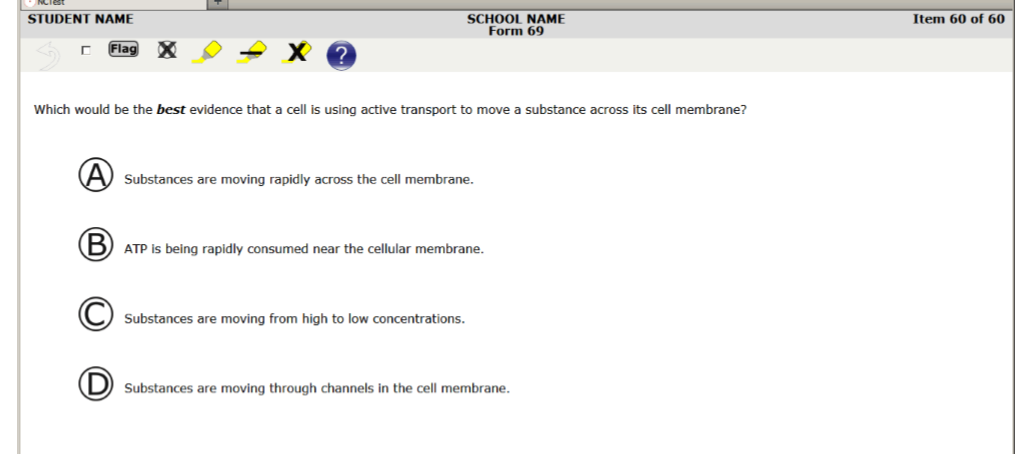